Area-Optimized UAV Swarm Network for Search and Rescue Operations
Laik Ruetten
Paulo Alexandre Regis, David Feil-Seifer, Shamik Sengupta
Background
Defining the Problem
Background
Search and Rescue UAVs
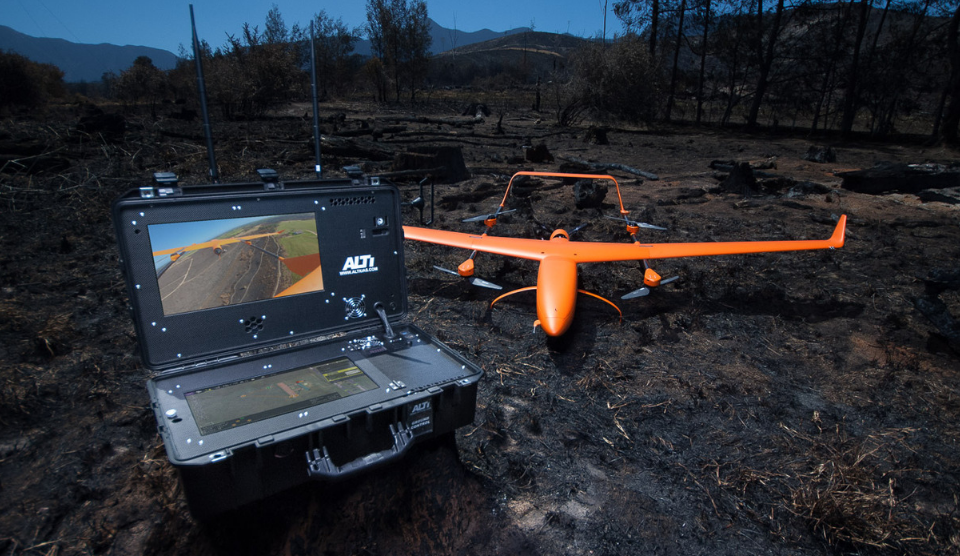 Finding victims
Areas dangerous for humans
Still need a human operator
If we want more drones, do we need more human operators?
This is a limitation
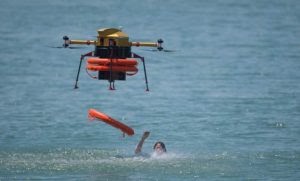 Background
Intelligent UAV Swarms
Self organizing
Larger area in less time
Number of UAVs not limited by human operators available
Reduces impact of poor battery life
Complex system with many parts
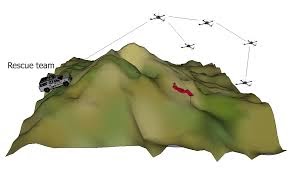 Background
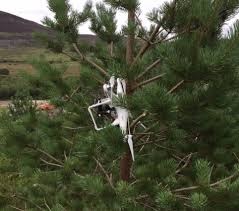 Challenges
Need to search efficiently
Cover as much area as quickly as possible
Battery life
Emergency situations
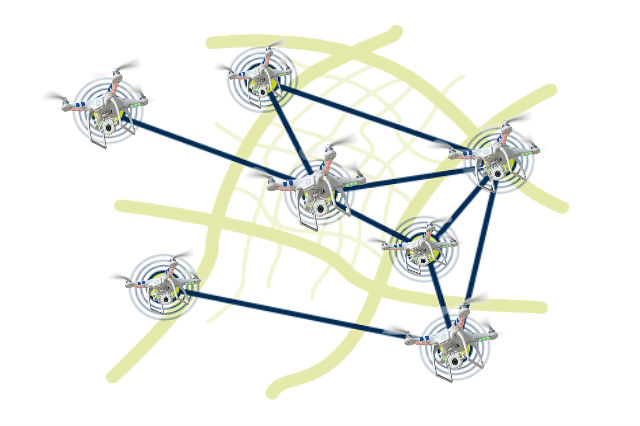 Data is useless unless it can be transferred
Critical for UAV network to remain intact
Our Solution
We developed a system where each UAV in the swarm:
Spreads out as far as possible
Ensures that it is within range of the mesh network
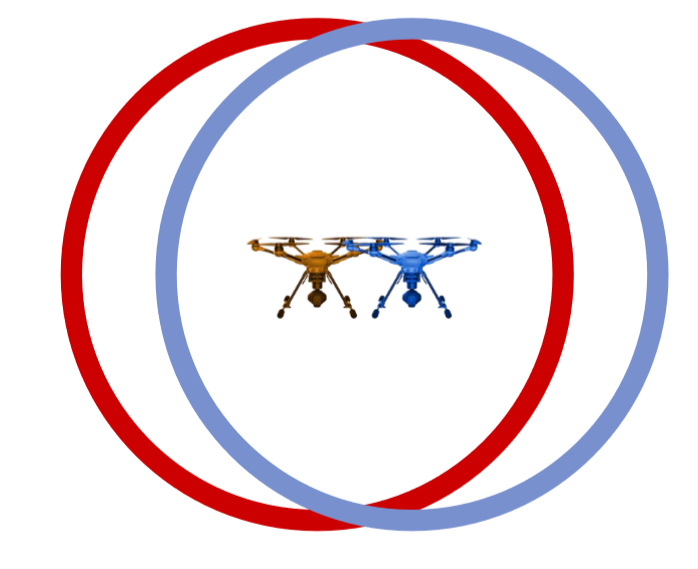 Radius of wireless communication
Optimized coverage
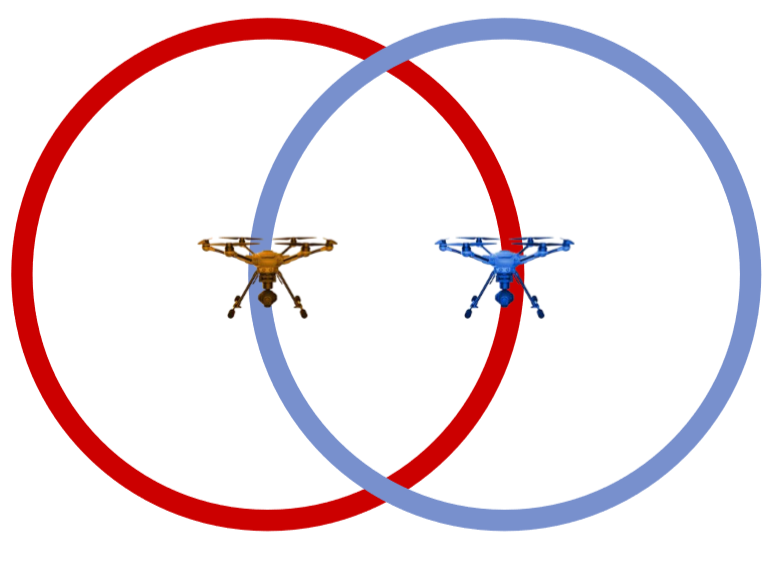 Previous Work
Left-Hand Search/the Rubber-Band method
Previous Work
Left-Hand Search/the Rubber-Band method
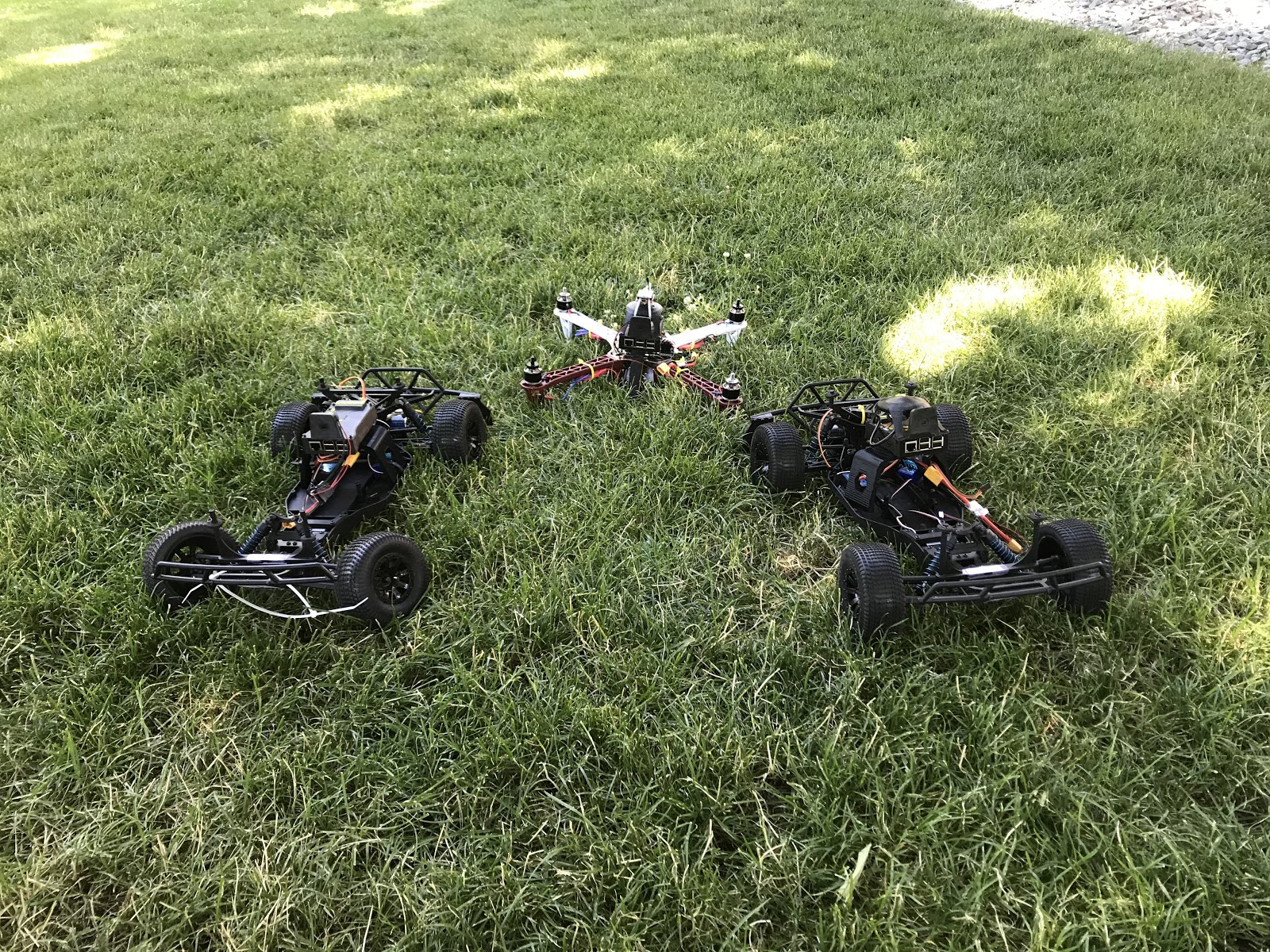 One robot: 
Driving forward
Other robot:
Drives closer when signal between gets weak (under a threshold)
RSSI - Received Signal Strength Indicator
“Search and Rescue Operations with Mesh Networked Robots”Tristan Brodeur, Paulo Regis, David Feil-Seifer, and Shamik Sengupta
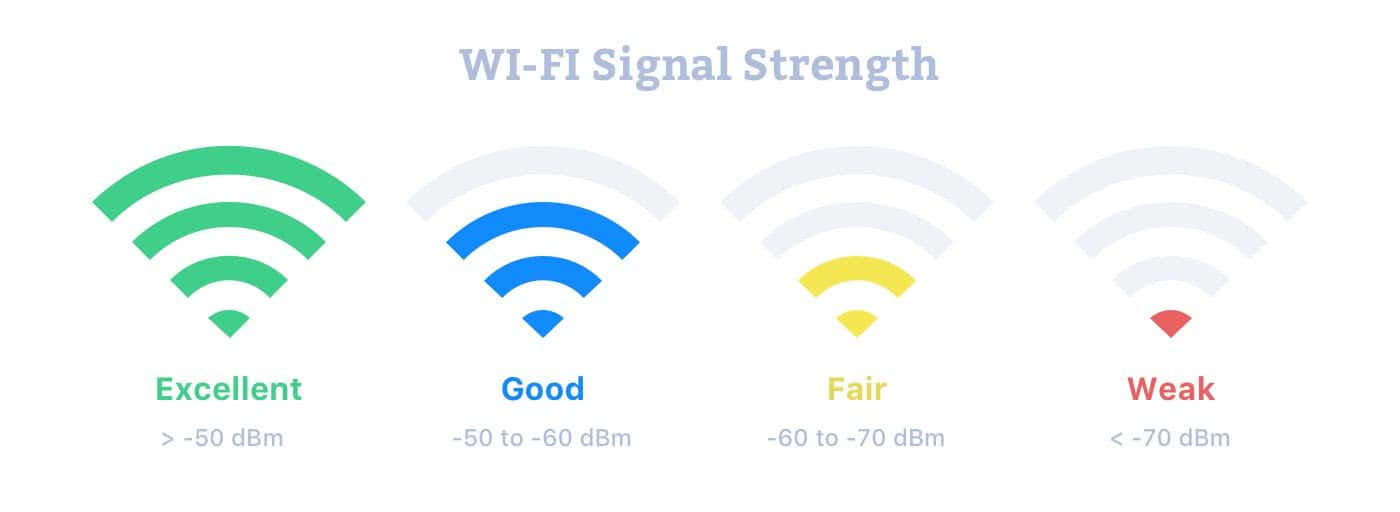 Previous Work
Array of UAVs, sorted by RSSI to coordinator
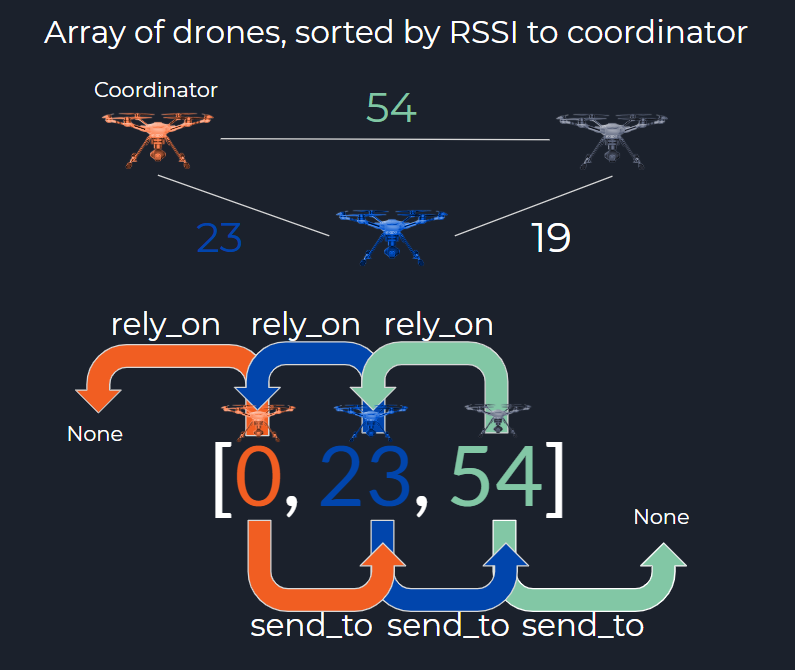 Previous Work
Array of UAVs, sorted by RSSI to coordinator
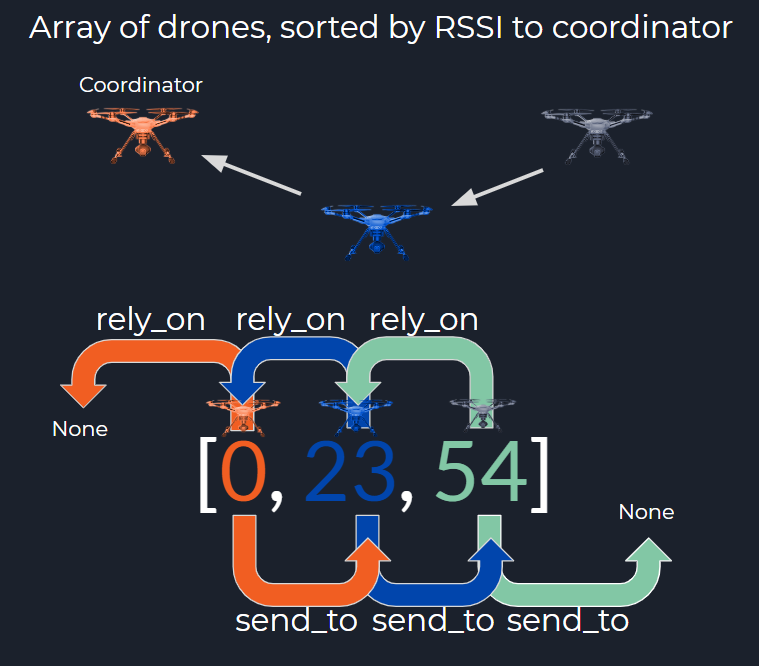 Proposed Work
Mesh Reliance Architecture
Straight Line Reliance Architecture
Array of UAVS, sorted by RSSI to coordinator
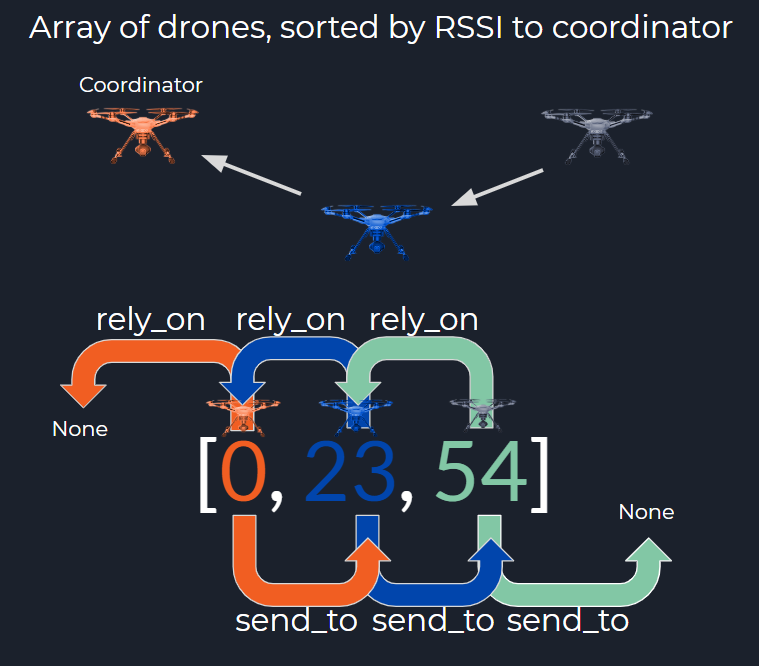 Mesh Reliance Architecture
Connectivity Matrix of UAVs, randomly assigned, no coordinator
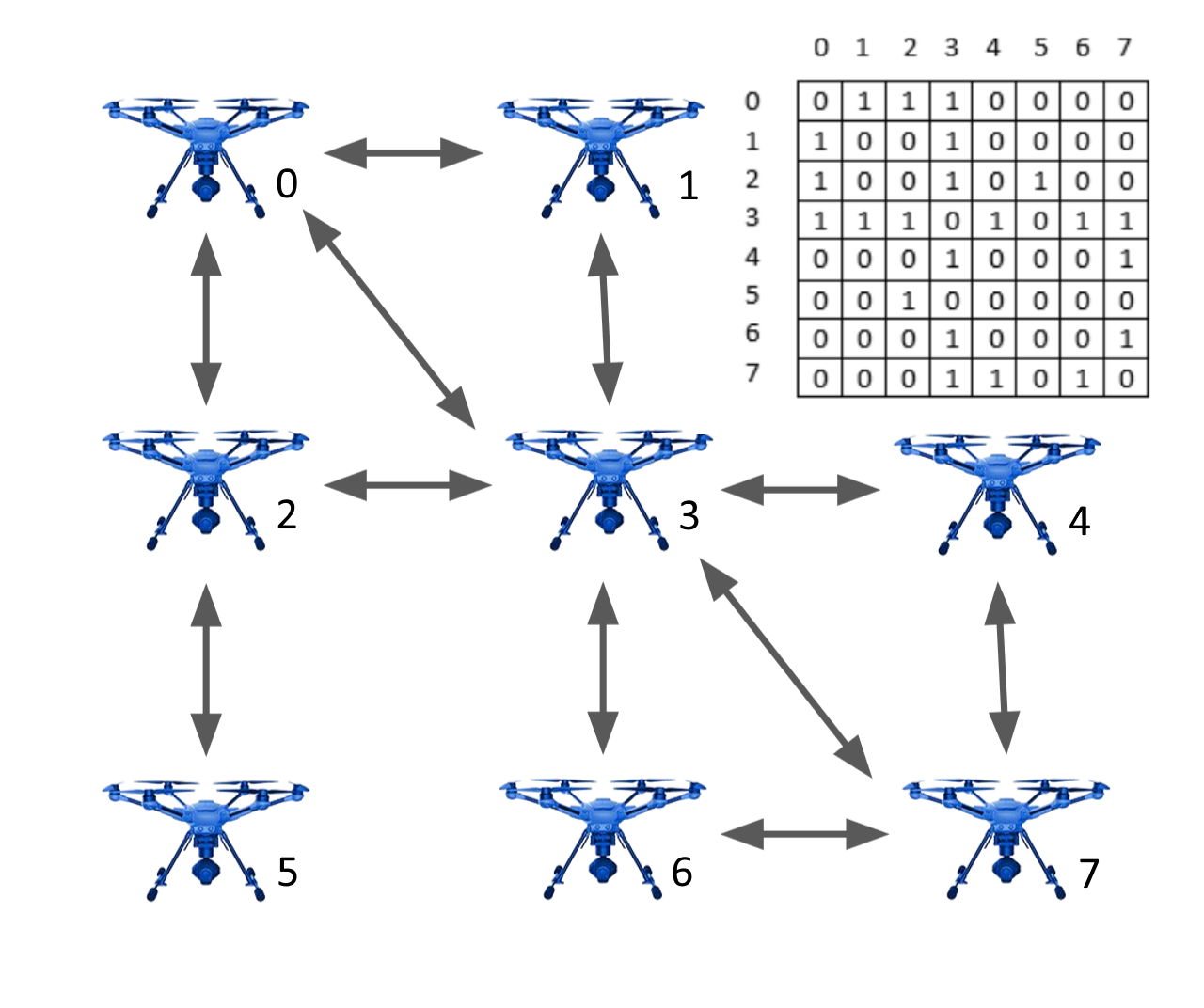 Mesh Reliance Architecture
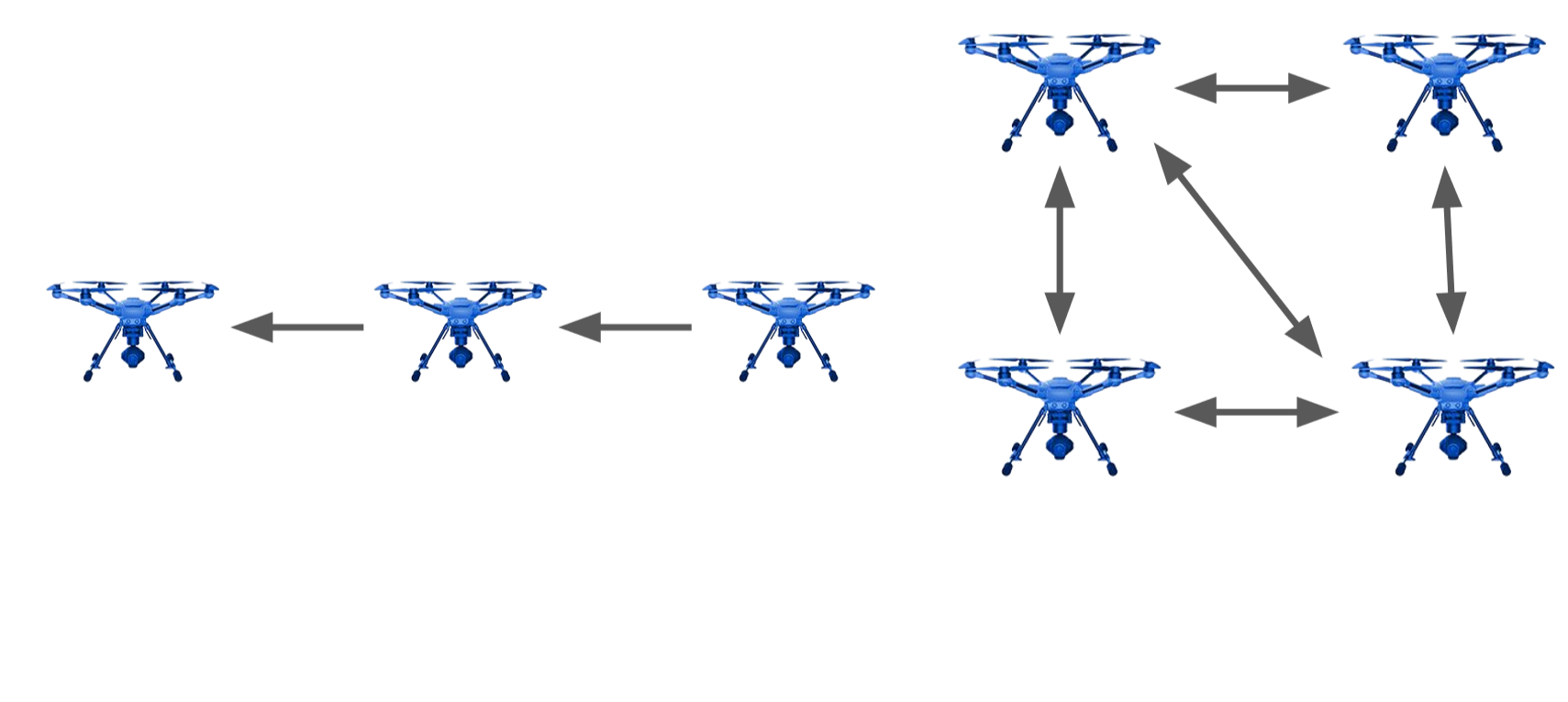 Limits with SLRA	 	      Possibilities with MRA
How Mesh Reliance Architecture is Created
Randomly creating a valid connectivity matrix
There must be at least one 1 in every row 
There must be at least one 1 in every column 
Each element on the row = column diagonal is a 0
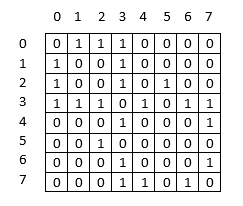 Each UAV must be connected to at least one other UAV
All UAVs must be connected in one swarm(not multiple unconnected sub-swarms)
UAVs do not rely on themselves
Swarm Control Simulation
Tests in an ideal environment
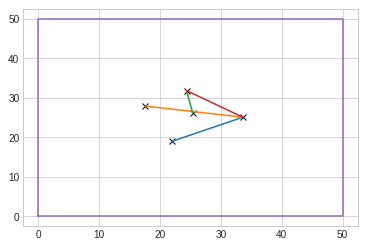 Swarm Control Simulation
Ideal Environment
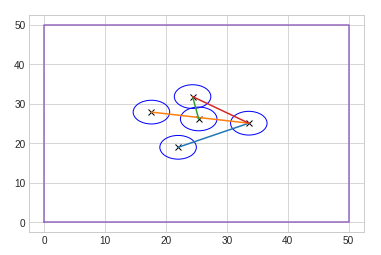 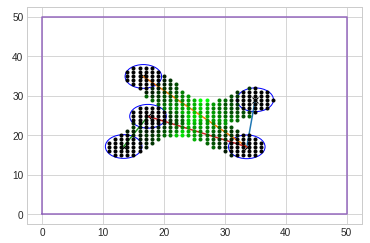 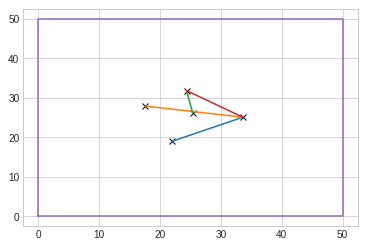 Swarm Control Simulation
Ideal Environment
Each UAV’s sensors cover the same amount of area

A UAV moves the same distance every time and does move when it tries to move (no wind effects it, etc)

Battery life (time limit) depletes at a constant rate
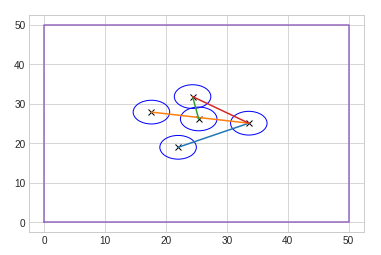 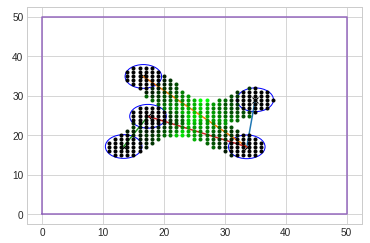 Self Organization
Use of Genetic Algorithms to tune simple Neural Networks
Self Organization
Use of Genetic Algorithms to tune simple Neural Networks
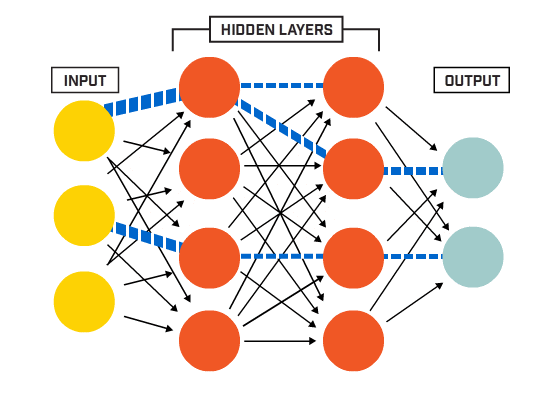 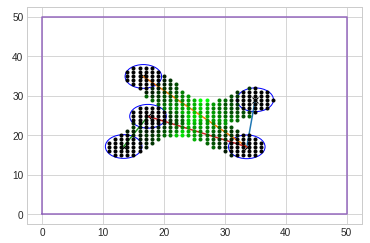 Self Organization
Use of Genetic Algorithms to tune simple Neural Networks
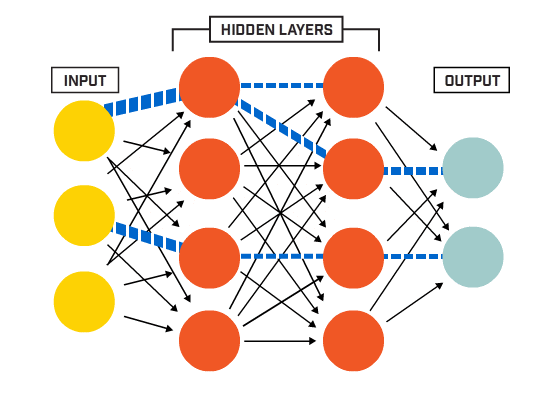 Input variables:

x_position
y_position
x_direction
y_direction  
unsearched_N
unsearched_S 
unsearched_E
unsearched_W
signal_strength
Output Variables:



x_direction


y_direction
Self Organization
Use of Genetic Algorithms to tune simple Neural Networks
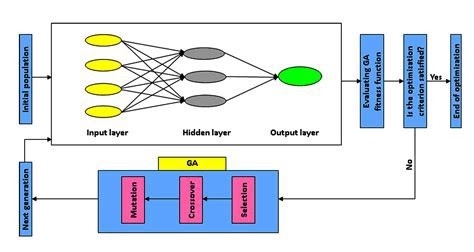 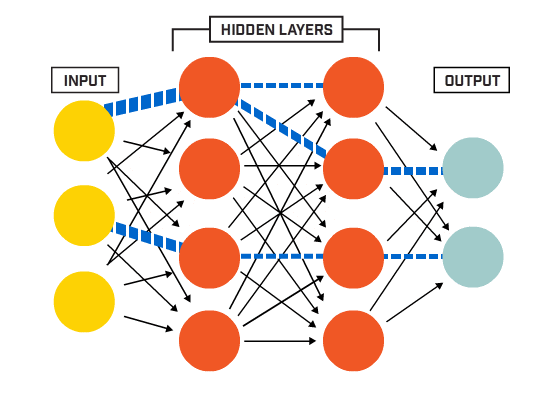 Test 1: Optimize Area-Coverage with one UAV
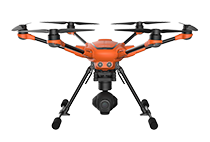 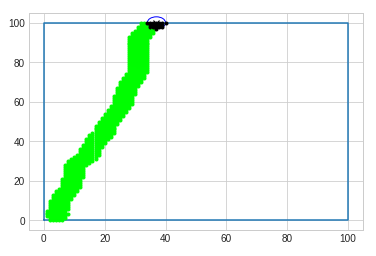 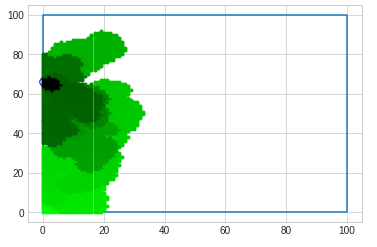 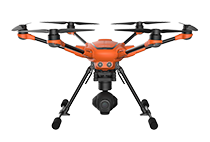 Generation 1		Generation 22
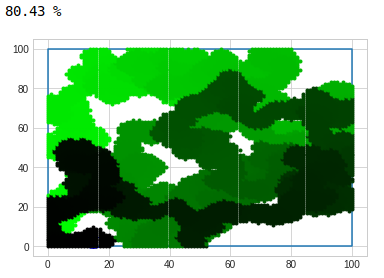 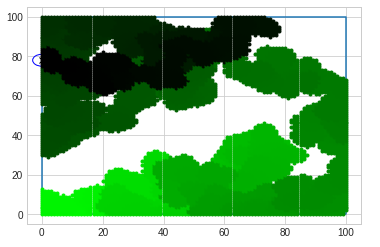 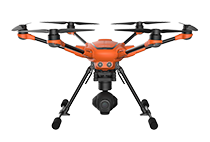 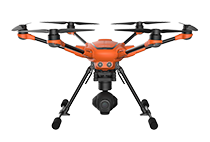 Generation 92		Generation 343
Test 2: Optimize Area-Coverage with multiple UAV
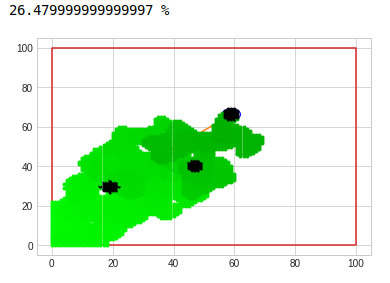 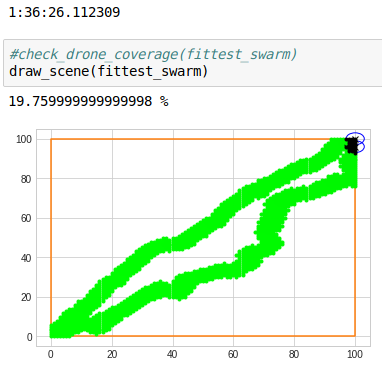 Test 2: Optimize Area-Coverage with multiple UAV
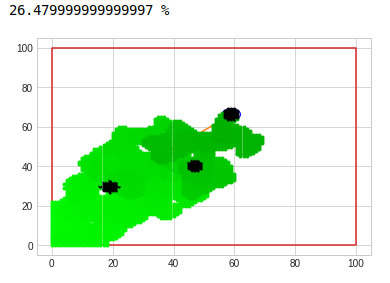 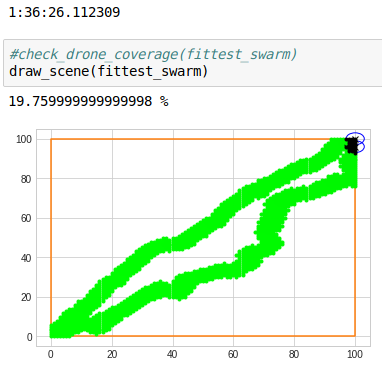 GA and Neural Networks could be methods to optimize the spread of a swarm communication network
Maybe not on board the drones themselves, but done and controlled remotely on a powerful computer
Test 3: Optimize Spread of UAV Swarm
Graphical results of simulation of spreading out UAV swarms 
         (Left: 8 UAV test result; Right: 20 UAV test result)
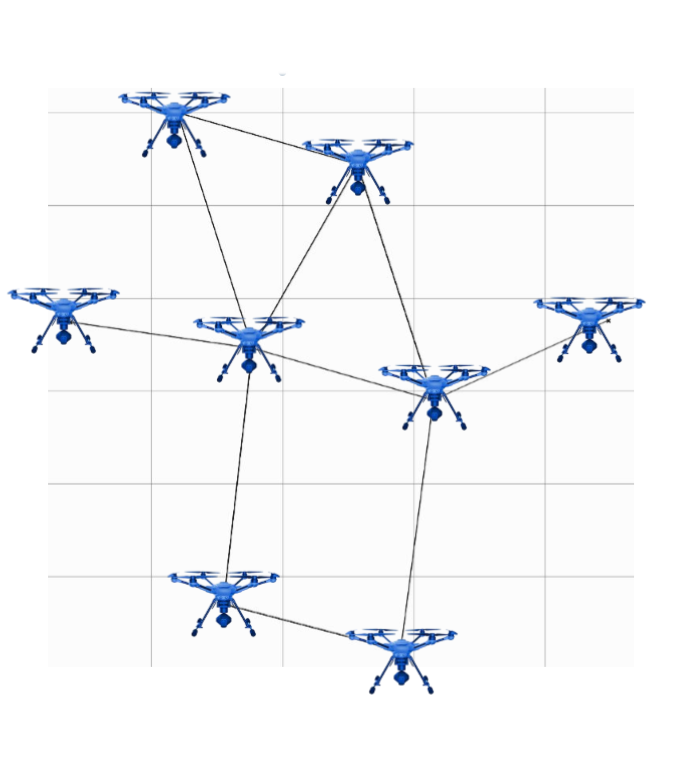 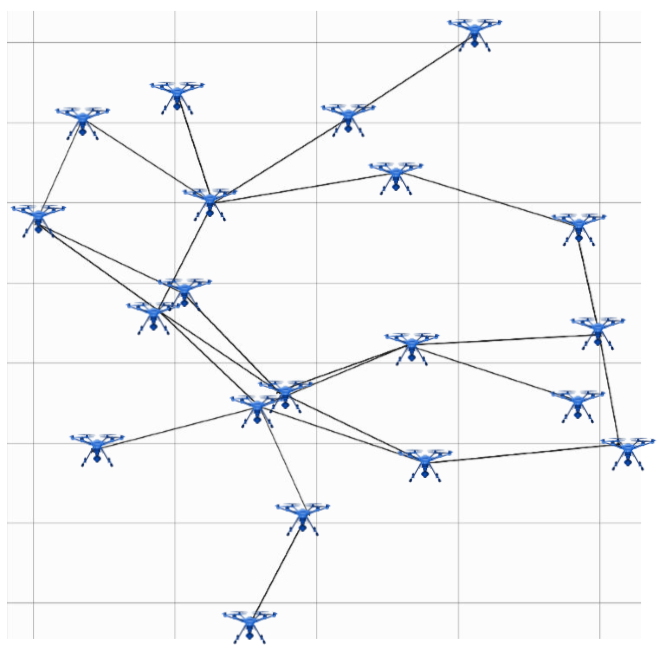 The lines show which UAVs rely on each other. 
Some UAVs still end up close together due to not seeing UAVs that they do not rely on. 
Future work will make the UAVs be able to change their reliance structure mid-flight.
Analysis and Conclusions
What worked and what could be improved
Analysis
The effect of number of UAVs on Performance
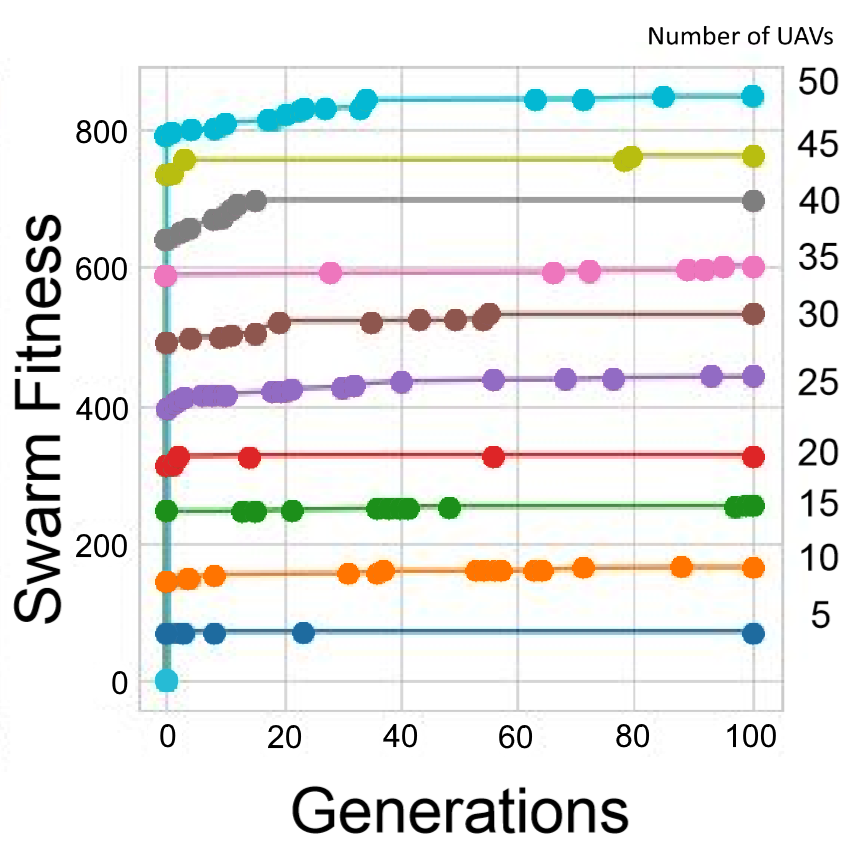 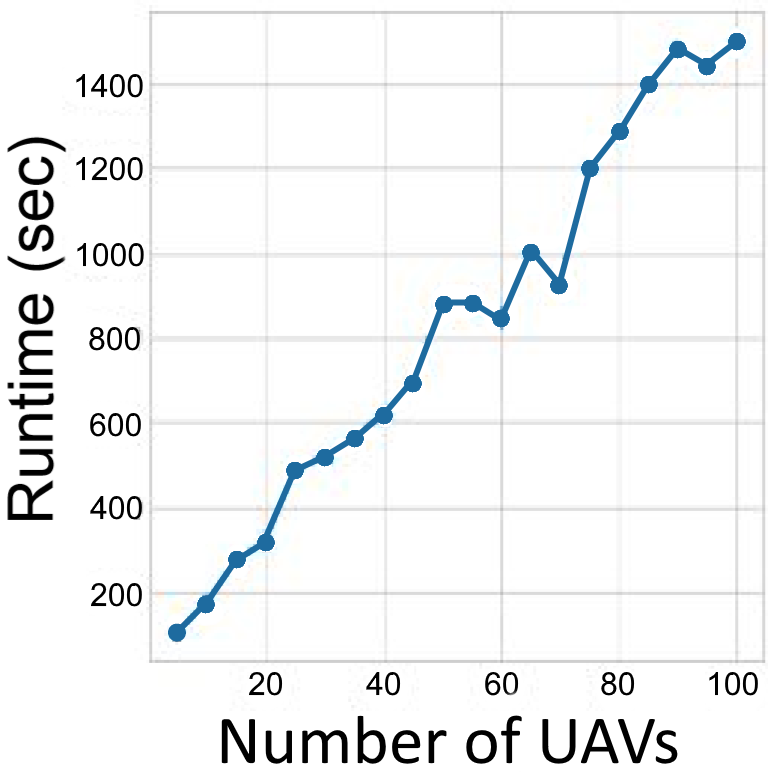 Number of UAVs only has a linear relationship with runtime
Number of UAVs does not affect the rate of progress of the algorithm
This was done in simulation on one computer; In future work, will run algorithm on each individual UAV computer in parallel to decrease runtime
Conclusions
What worked 				What could be improved
More efficient swarm control techniques 
(improve GAs, or use different method altogether)

Run simulation in parallel on multiple computers

Mesh Reliance Architecture is static 
(should be given ability to be dynamic)

Only a simulation, need to implement real-life system
New system for reliance architecture

Optimal spread for UAV swarms

Linear performance
Progress and Future Work
Improvements on both MRA and the control of it
Improved GA Performance
Multi-objective optimization
Better results in same amount of time
Choose to value area-coverage over communication strength, or vice versa
	         
	          Signal strength	   	               Area coverage
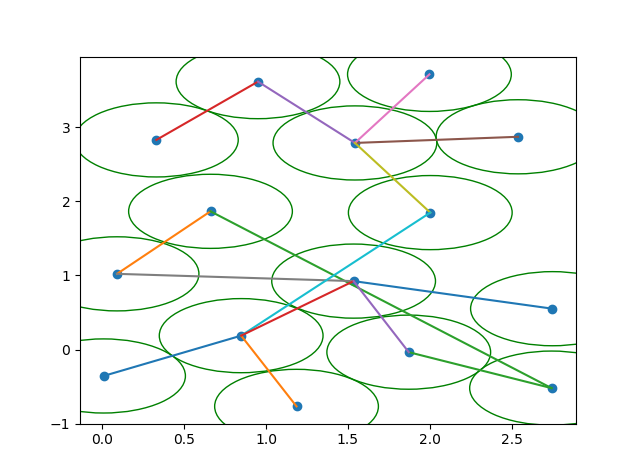 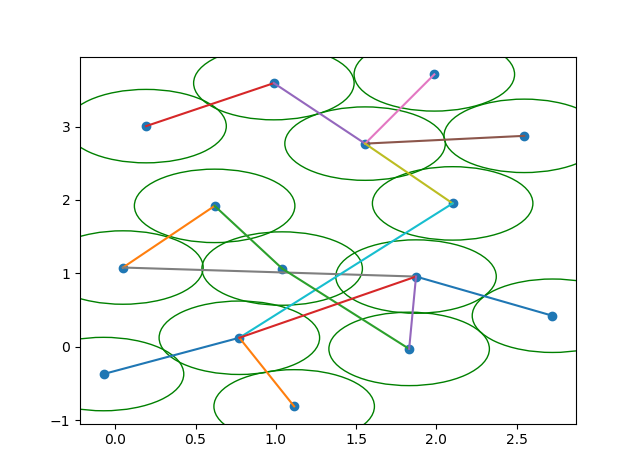 Dynamic Mesh Reliance Architecture
Changing reliance on-the-fly
10
2
Dynamic Mesh Reliance Architecture
Changing reliance on-the-fly
10
2
Dynamic Mesh Reliance Architecture
Changing reliance on-the-fly
Dynamic Mesh Reliance Architecture
Used to solve this problem
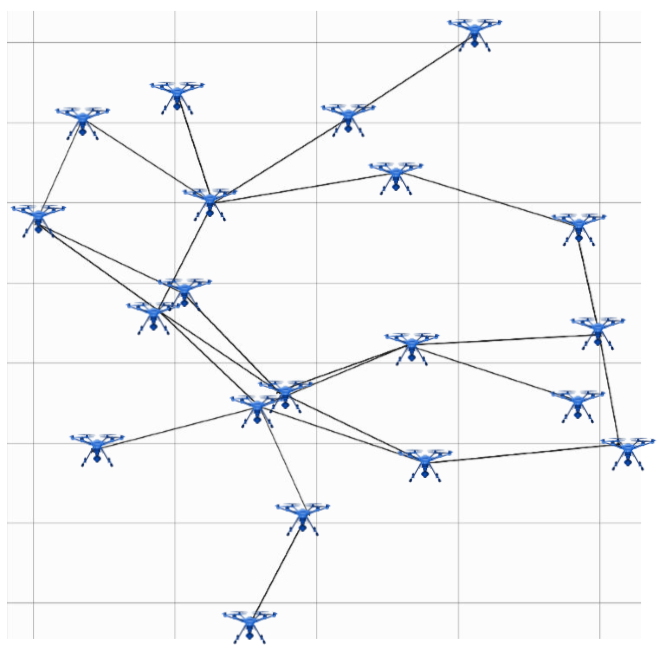 Support for more UAVs
100 UAV test
Without improvements 	    vs 	       with improvements
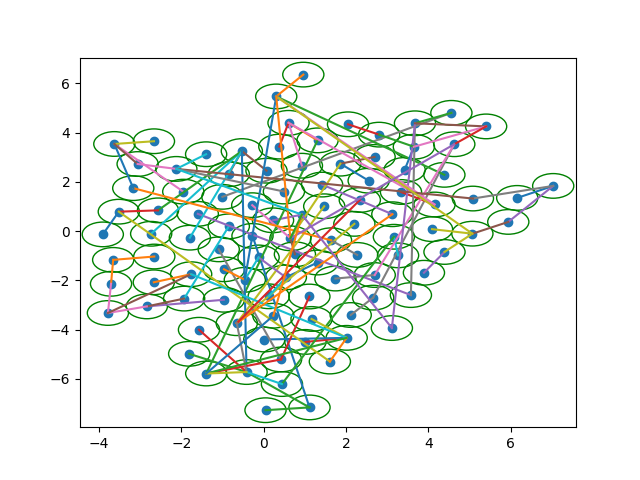 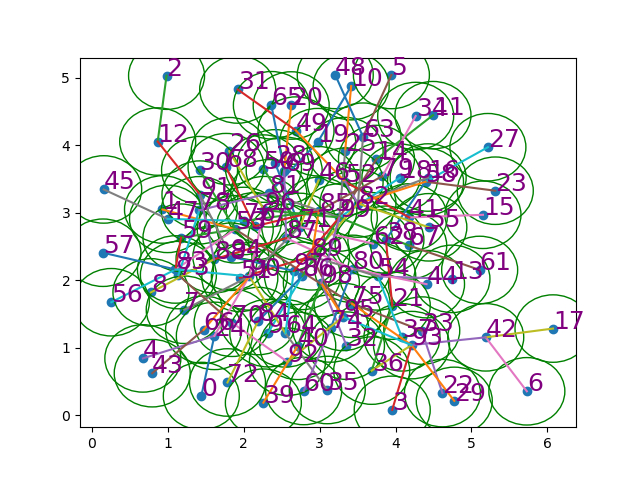 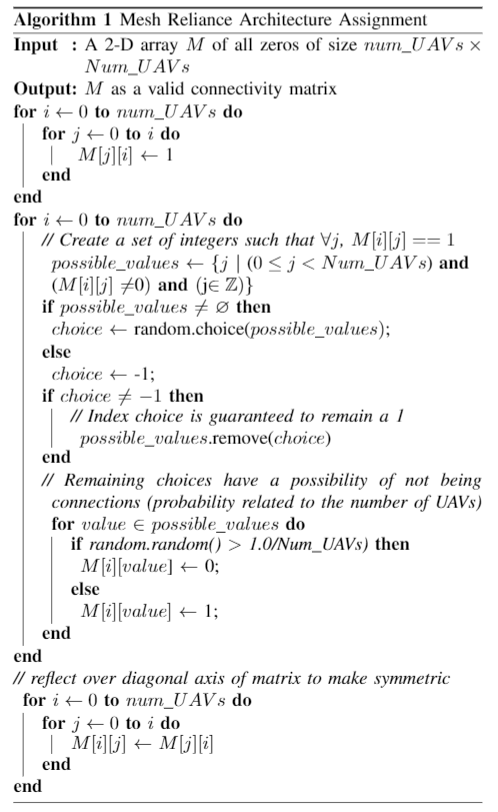 Fill the upper triangle with 1s
For every row,
Pick one 1 to remain a 1 no matter what
The remaining 1s change to 0s with a probability of 
1.0/Num_UAVs
Reflect upper triangle over the row = column diagonal to the lower triangle
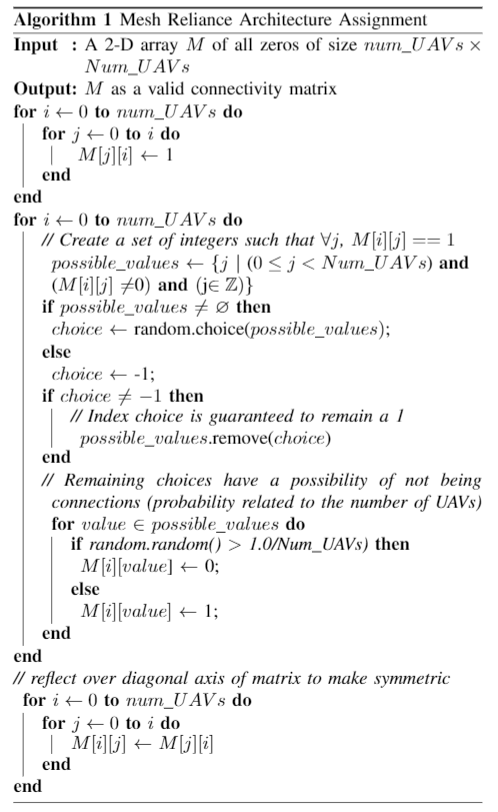 Fill the upper triangle with 1s
For every row,
Pick one 1 to remain a 1 no matter what
The remaining 1s change to 0s with a probability of 
1.0/Num_UAVs
Reflect upper triangle over the row = column diagonal to the lower triangle
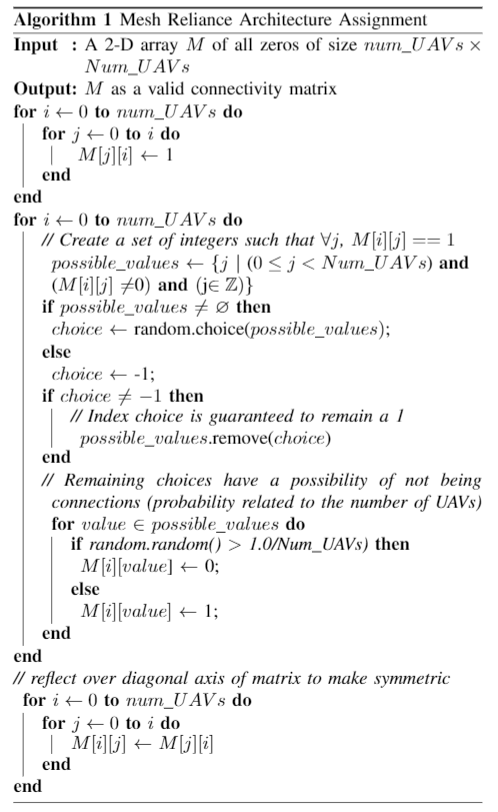 Fill the upper triangle with 1s
For every row,
Pick one 1 to remain a 1 no matter what
The remaining 1s change to 0s with a probability of 
CONNECTIVITY = 1.0 CONNECTIVITY/Num_UAVs
Reflect upper triangle over the row = column diagonal to the lower triangle
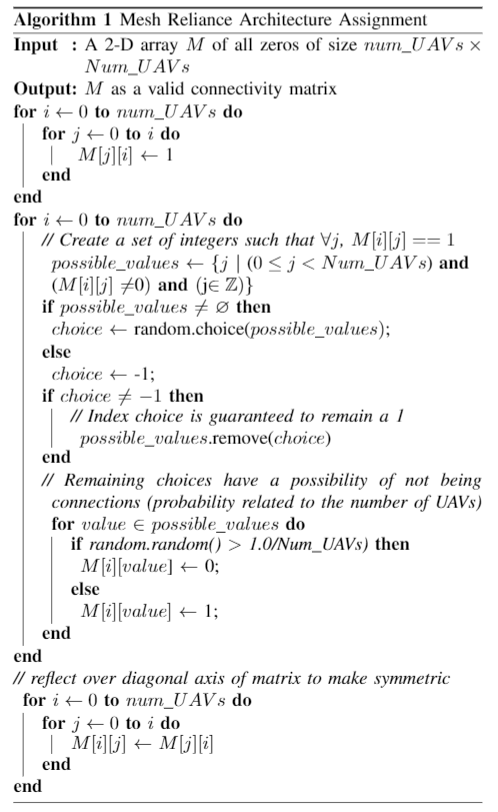 Fill the upper triangle with 1s
For every row,
Pick one 1 to remain a 1 no matter what
The remaining 1s change to 0s with a probability of 
CONNECTIVITY = 0.5 CONNECTIVITY/Num_UAVs
Reflect upper triangle over the row = column diagonal to the lower triangle
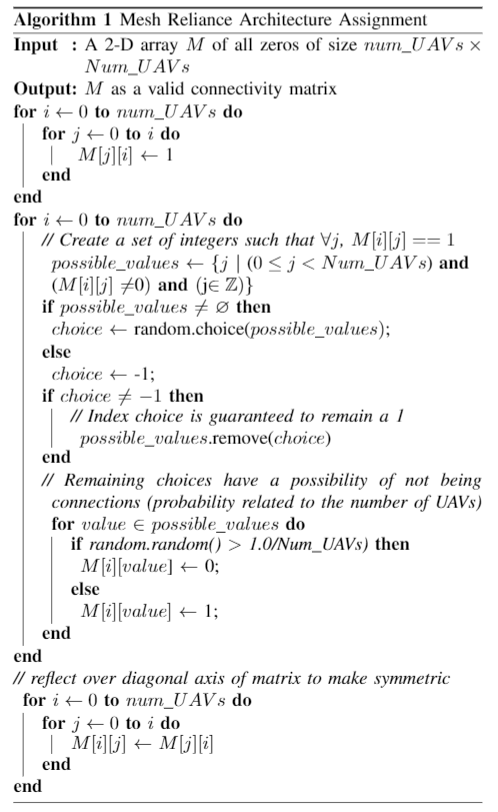 Fill the upper triangle with 1s
For every row,
Pick one 1 to remain a 1 no matter what
The remaining 1s change to 0s with a probability of 
CONNECTIVITY = 0.1 CONNECTIVITY/Num_UAVs
Reflect upper triangle over the row = column diagonal to the lower triangle
20 UAVs Connectivity = 1.0
25 UAVs Connectivity = 0.1
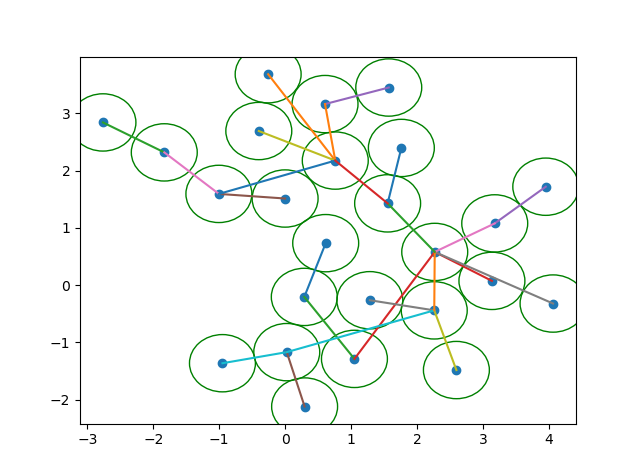 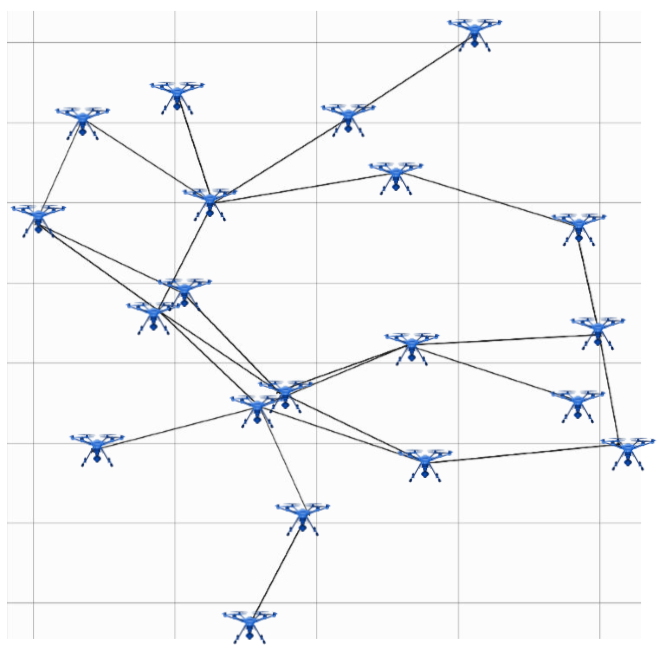 Acknowledgements
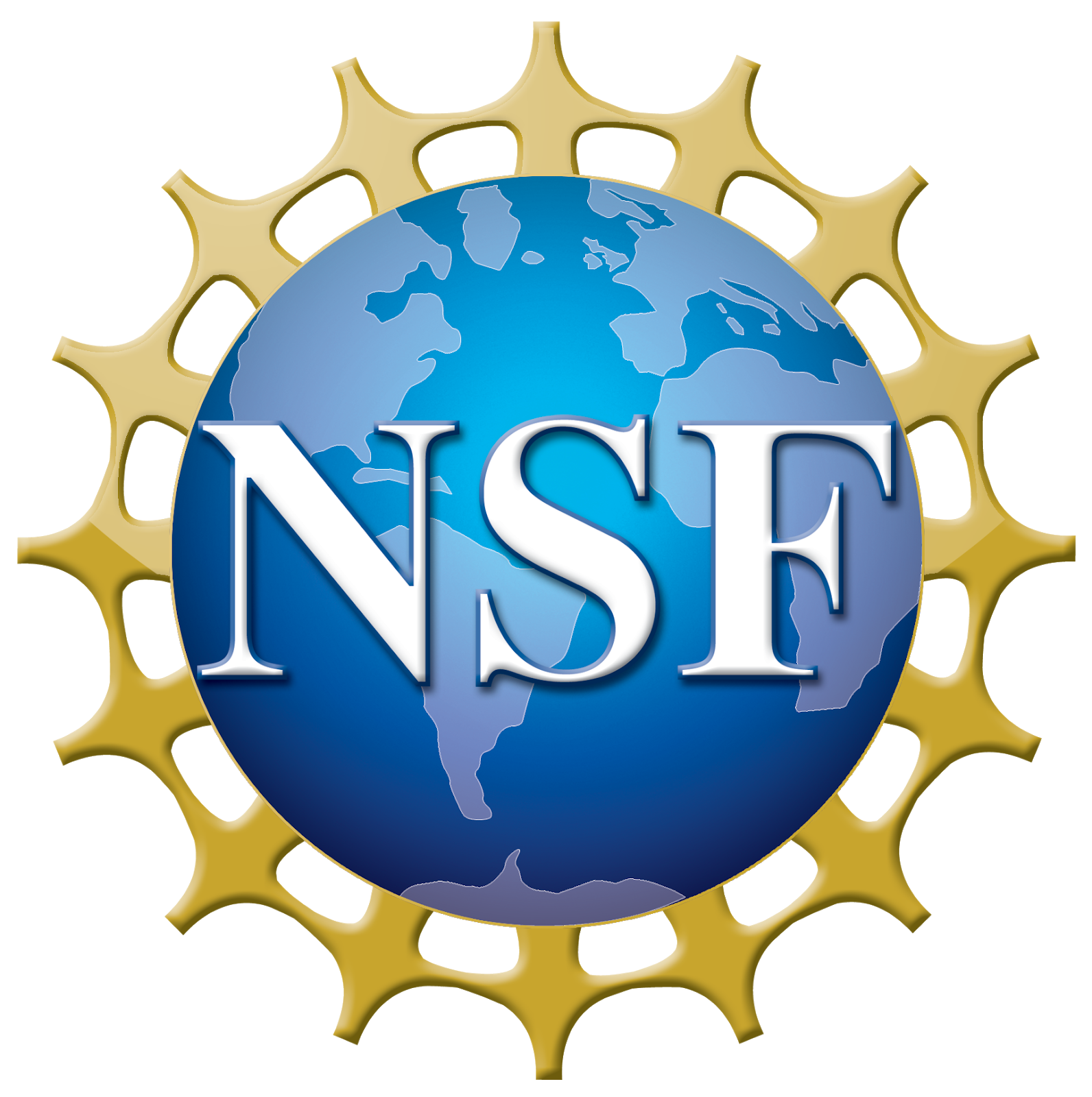 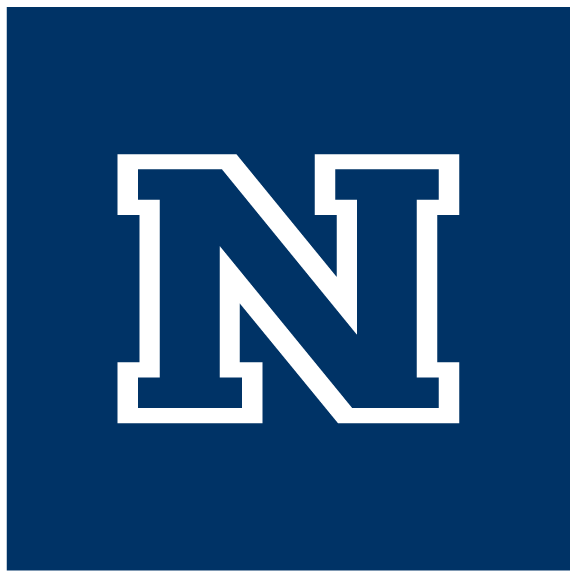 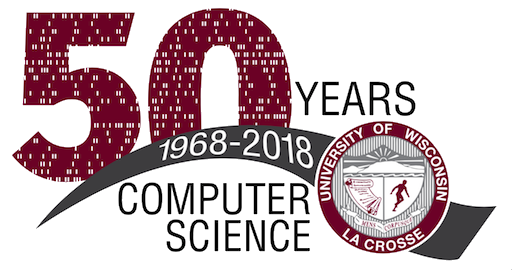 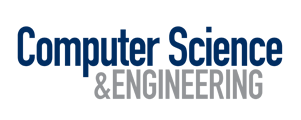 This material is based upon work supported by the National Science Foundation under Grant No. IIS-1757929.  Any opinions, findings, and conclusions or recommendations expressed in this material are those of the author(s) and do not necessarily reflect the views of the National Science Foundation.